OS DOMÍNIOS 
MORFOCLIMÁTICOS 
DO BRASIL
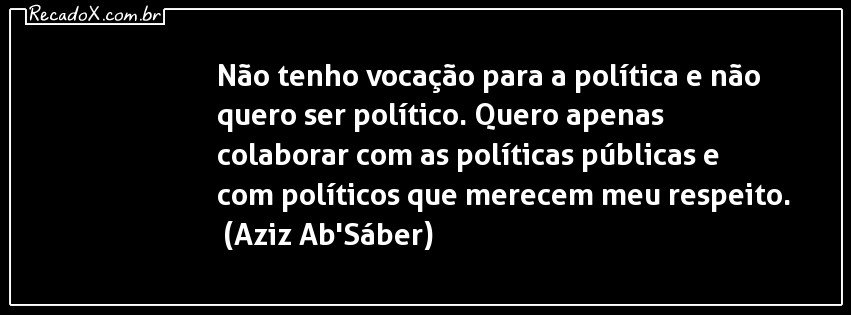 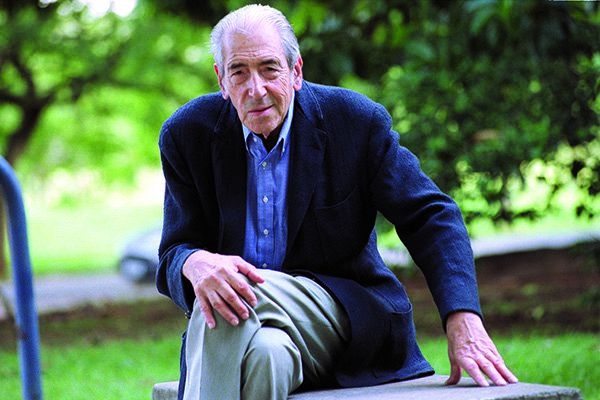 * 24 de outubro de 1924
 + 16 de março de 2012
Módulo 02
Caderno 01 
Página 218
Domínios Morfoclimáticos, Biomas e Ecossistemas
Fatores: 
	- bióticos: cooperação e ou competição entre as espécies animais e vegetais. 
	- químicos: macro e micro nutrientes necessários à
 sobrevivência dos seres vivos.  
	-  físicos: relevo, estrutura geológica, climas, vegetação, hidrografia e solos.
Domínios Morfoclimáticos, Biomas e Ecossistemas
Domínio: 
 interação entre os fatores no conjunto natural (relevo, clima e vegetação são determinantes);
 dificuldades para definição de limites naturais, resolvido com áreas de transição;
  semelhança em toda sua extensão.
 Biomas ou ecossistemas:
Interdependência entre esses fatores
troca contínua de energia e matéria entre componentes vivos e não vivos.
Ecossistema terrestre = biosfera: 
Reações mútuas entre atmosfera, litosfera e hidrosfera.
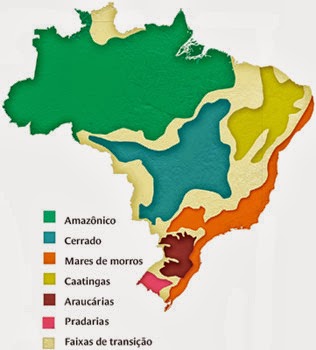 Aziz Ab’ Sáber
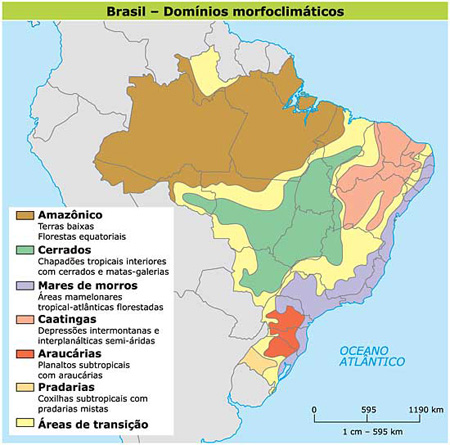 Aziz Ab’ Saber
Domínio Amazônico
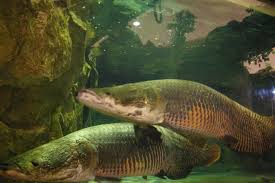 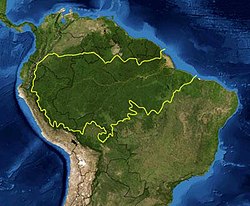 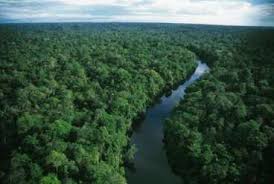 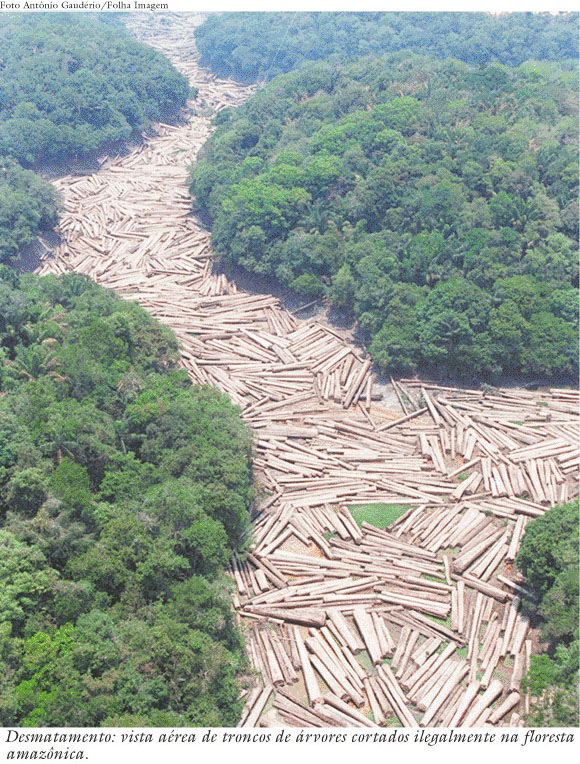 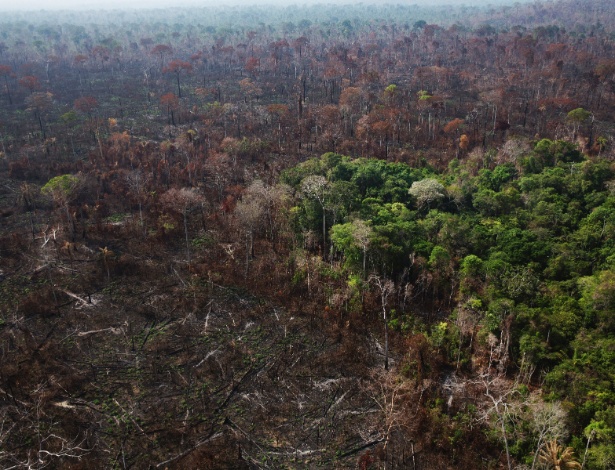 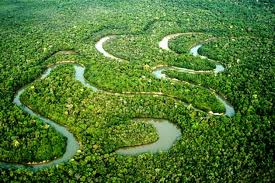 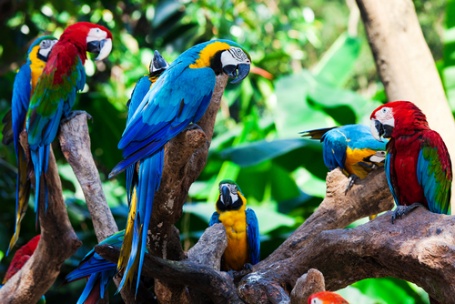 CLIMA EQUATORIAL
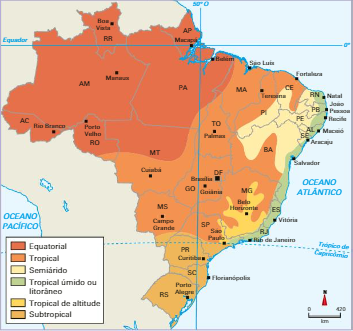 Predomina o clima equatorial (úmido e superunido);

quente com baixa amplitude térmica, entre 22°C e 28°C;

muito úmido, chuvas abundantes e bem
distribuídas, entre 1400mm a 3500mm/ano;

estação seca curta, quando existe;

predominante atuação das mEc e mEa;

ação dos ventos alísios, baixas pressões
equatoriais e pela Zona de Convergência Intertropical (ZCIT);

na Amazônia Ocidental, o clima sofre a interferência da mEc. Na Amazônia Oriental, região do médio e baixo Amazonas e litoral, o clima sofre interferência da mEa e da ZCIT;
esporadicamente ocorre a “FRIAGEM”.
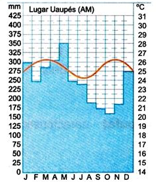 Fonte: FERREIRA, Graça M. L. Atlas geogr‡fico:
espaço mundial. São Paulo: Moderna, 2013. p. 123.
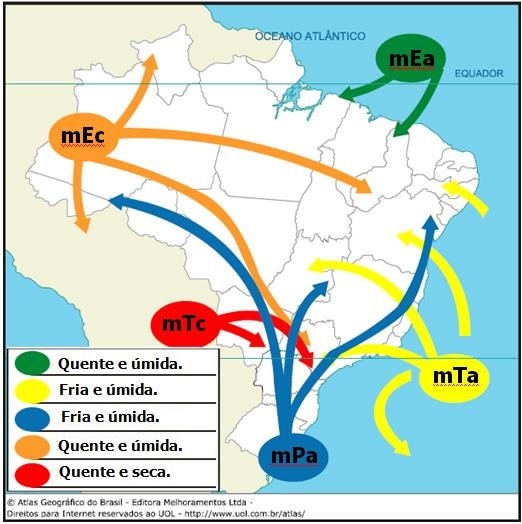 mEc: quente/úmida 
mEa: quente/úmida
mTa: quente/úmida
mTc: quente/seca
mPa: fria/úmida
Massas de ar:
são porções extensas e espessas da atmosfera com características de sua área de origem (temperatura, umidade e pressão).
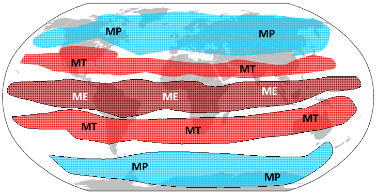 Circulação atmosférica
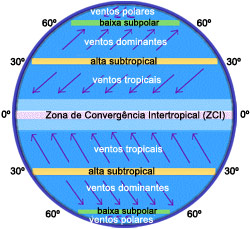 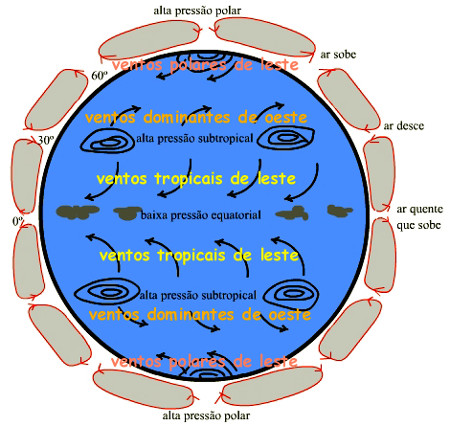 Circulação atmosférica
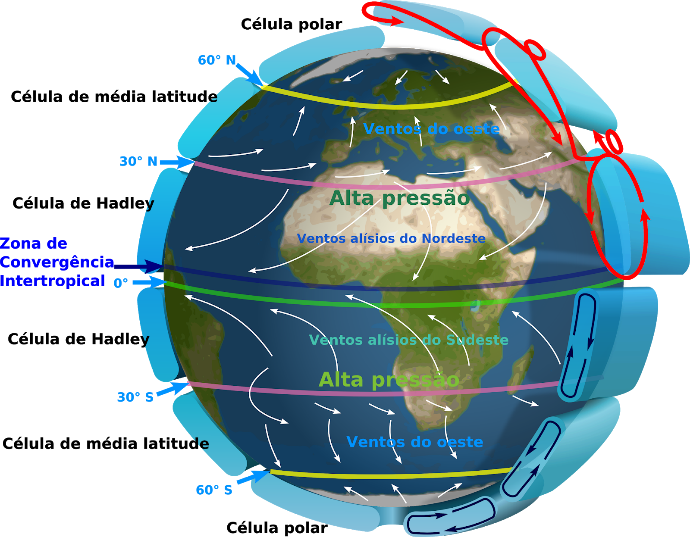 ATENÇÃO para a localização do Brasil
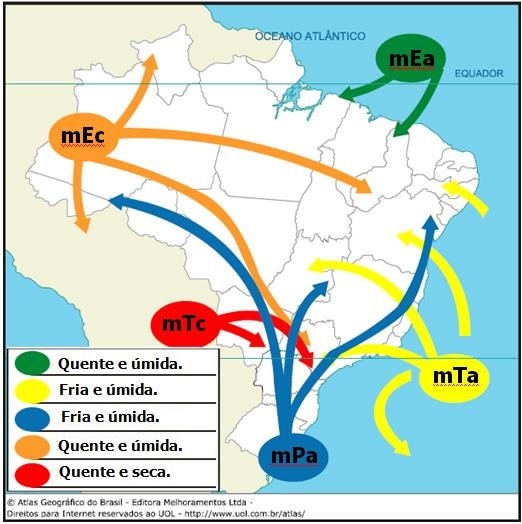 Massas de ar no Brasil
mEc: Massa Equatorial Continental
 
mEa: Massa Equatorial Atlântica

mTa: Massa Tropical Atlântica

mTc: Massa Tropical Continental

mPa: Massa Polar Atlântica
mEc: quente/úmida 
mEa: quente/úmida
mTa: quente/úmida
mTc: quente/seca
mPa: fria/úmida
adaptado
mEa – atua na Amazônia oriental e Maranhão
mEc – atua sobre grande parte do país, especialmente no verão
mTa – é responsável por chuvas no Sul, Sudeste e litoral do Nordeste
mTc – quente e seca, expande-se pelo centro-sul do país, no inverno
mPa – fria e úmida, atua vigorosamente durante o outono e inverno, provocando redução de temperatura e chuvas frontais
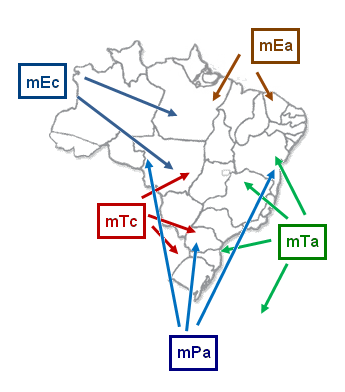 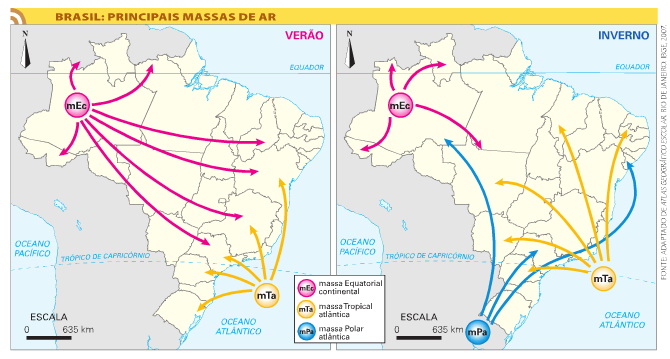 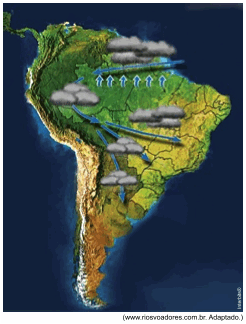 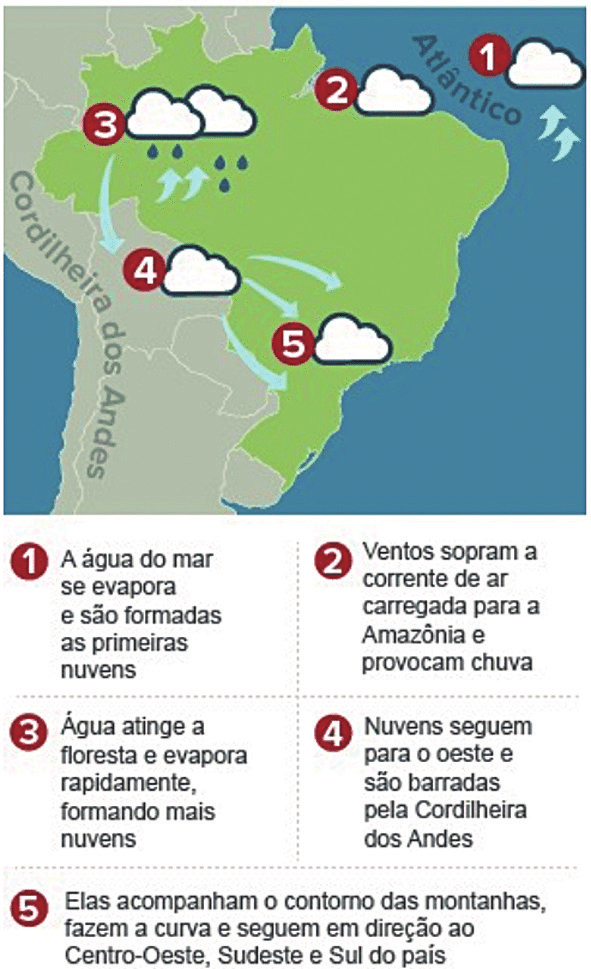 Os
rios
voadores
Rios Voadores Parte I - A Dança da Chuva - Antonio Nobre/INPE – 6:31
https://www.youtube.com/watch?v=JDdvd-XC_sI
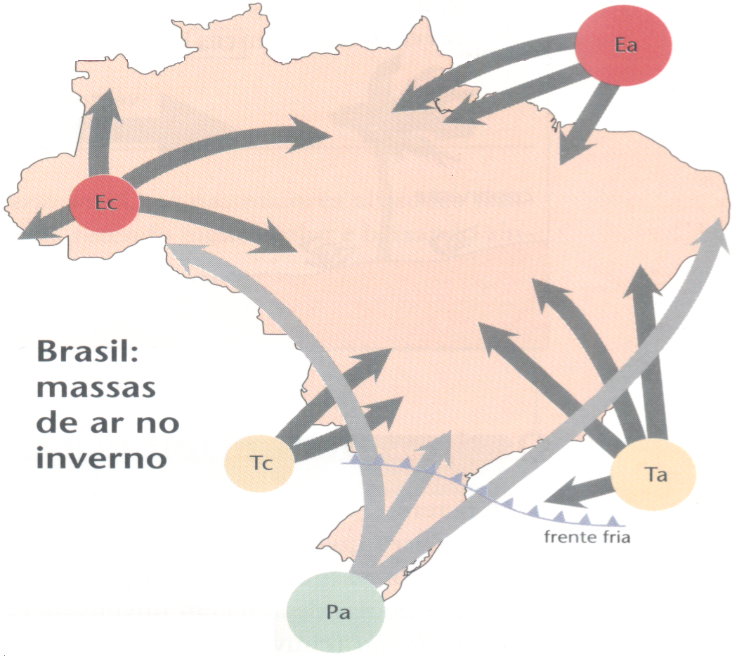 A friagem
A massa polar atlântica atua esporadicamente na Amazônia, penetrando através da depressão do Paraguai, canalizando o ar frio e provocando queda da temperatura. O fenômeno é conhecido como "friagem".
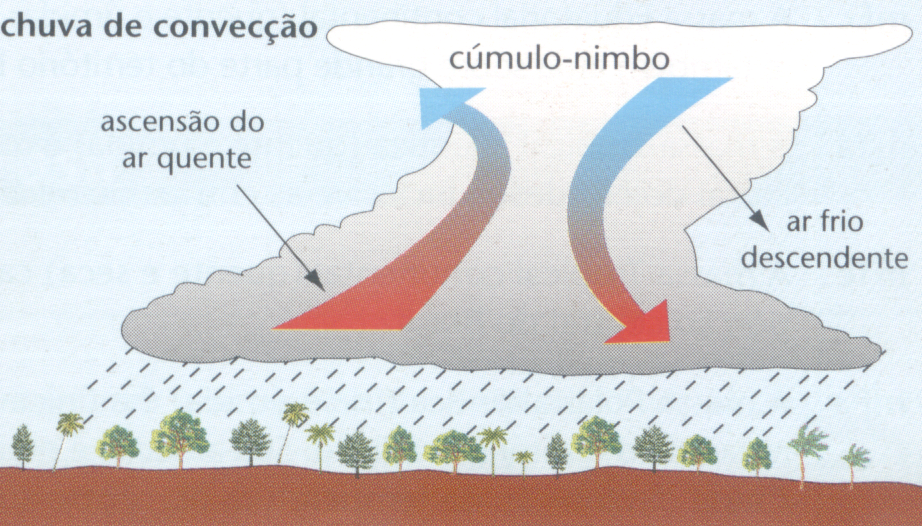 Chuva de convecção
O ar aquecido e leve tende a ascender e em altitude ocorre o resfriamento, proporcionando  a formação de nuvens e chuvas torrenciais;
comum nas áreas tropicais e equatoriais.
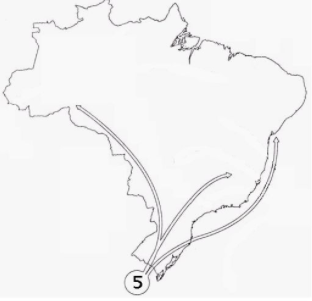 A infiltração da mPA quando com muita força, acarreta GEADAS no sul e sudeste do país, e mais esporadicamente, a “FRIAGEM” no sudoeste da Amazônia.
FRIAGEM
Chuvas frontais
Entre o período que vai de maio a setembro, esta região é atingida pelo fenômeno chamado de friagem. A friagem é um evento recorrente no centro-oeste e norte do Brasil, caracterizada por uma acentuada queda da temperatura devido a passagem de uma forte massa de ar polar capaz de atingir a região, que dura aproximadamente de cinco a seis dias. (OLIVEIRA et al., 2004; VON RANDOW et al., 2004).
Geadas
mPa
Floresta Latifoliada Equatorial (Amazônica)
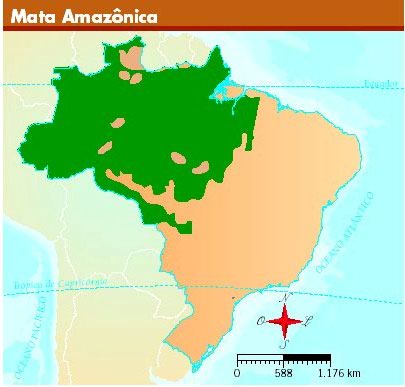 40% do território;
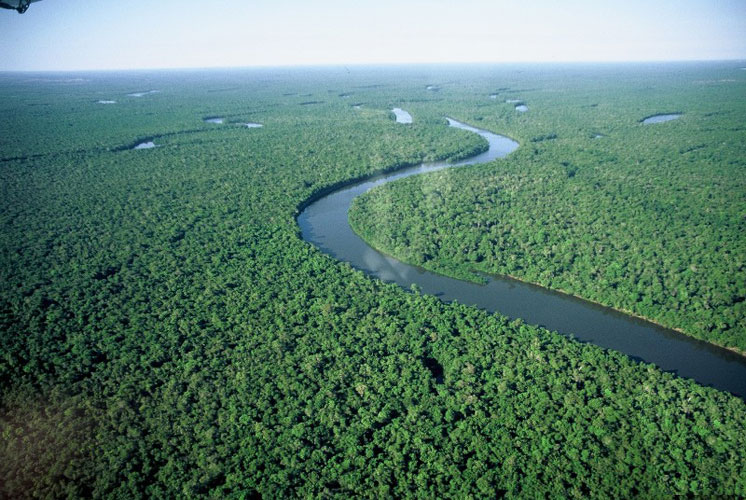 hidrófila;
perenifólia;
densa/intrincada;
muito heterogênea;
solos pobres;
humos;
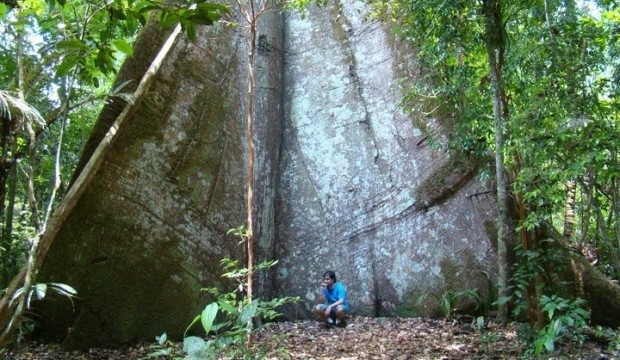 três estratos:
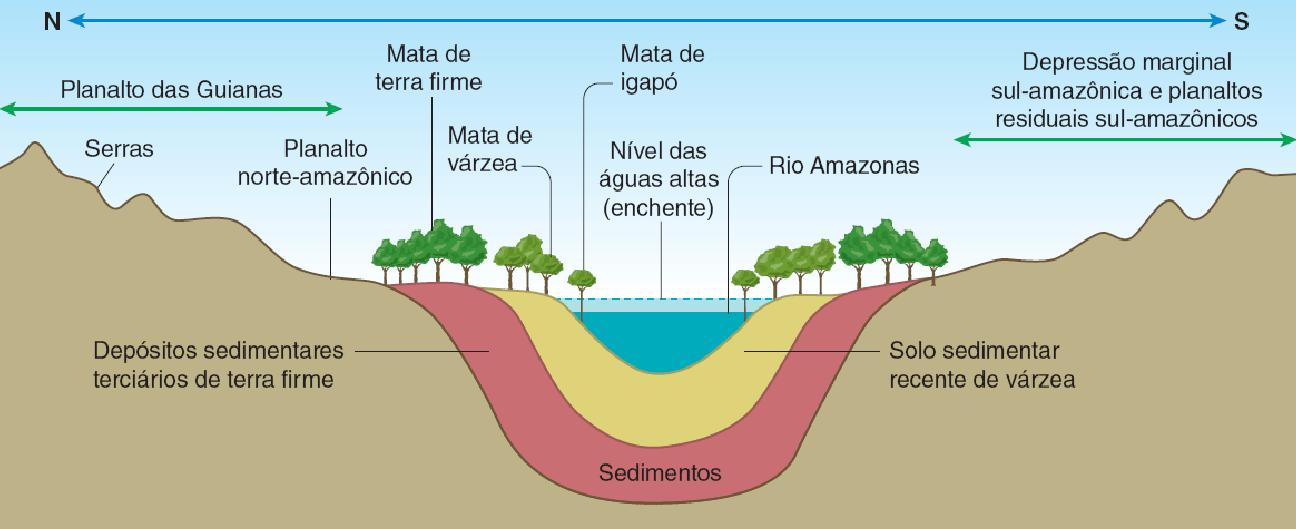 - mata de igapó
- mata de várzea
- mata de terra-firme.
Estrutura geológica
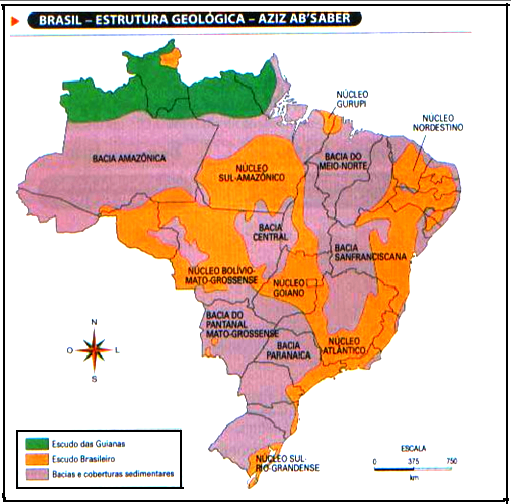 Bacia sedimentar ao centro;
estruturas cristalinas nas bordas norte e sul.
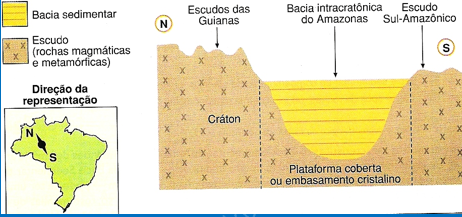 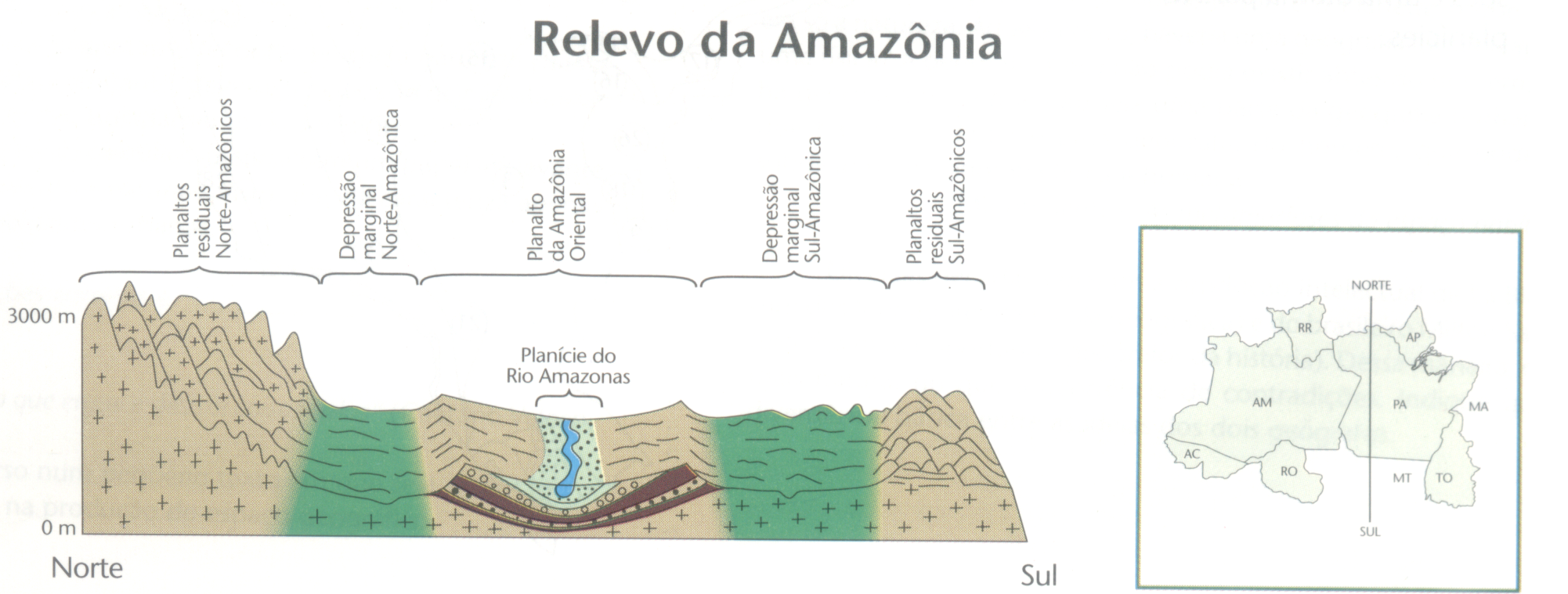 Relevo
Predomínio das terras baixas da Amazônia na porção central e planálticas nas bordas.
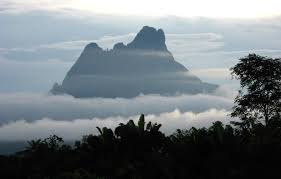 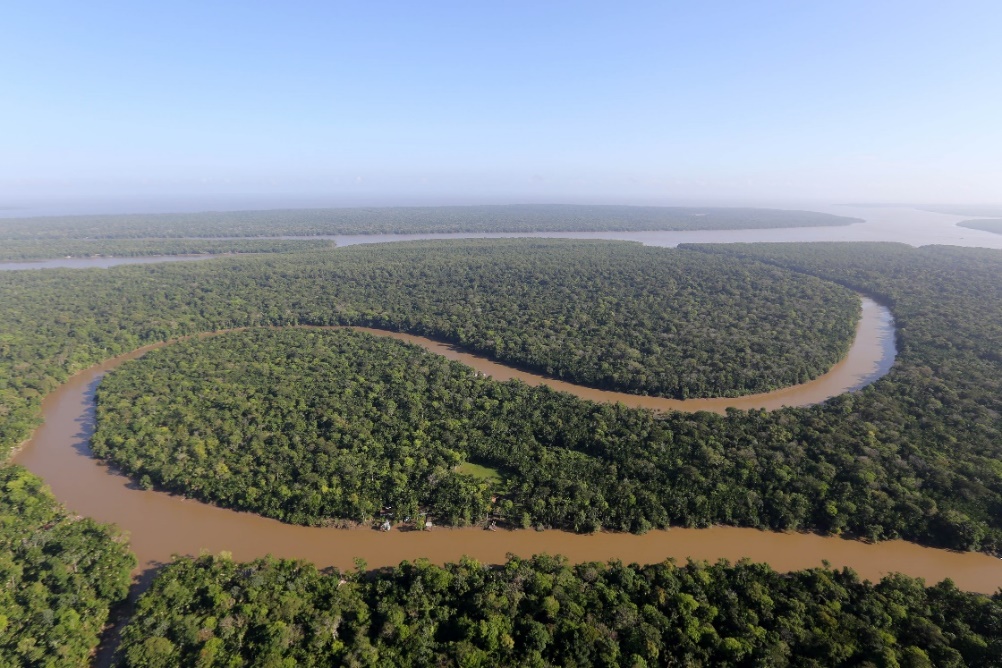 A Planície Amazônica
Pico da Neblina, localizado no norte do Estado do Amazonas, na serra do Imeri, é o ponto mais alto do Brasil com 2.995,30 metros de altitude.
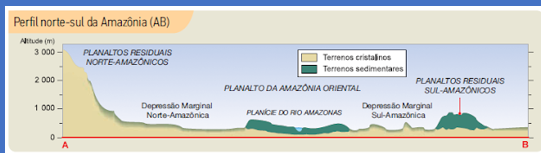 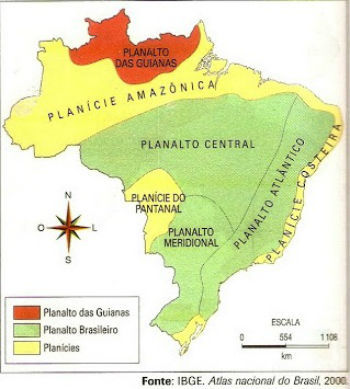 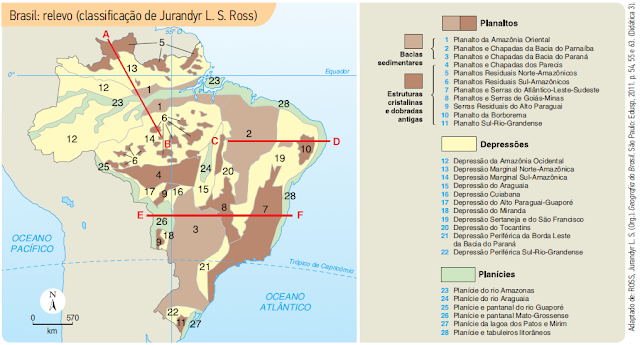 Bacias Hidrográficas do Brasil
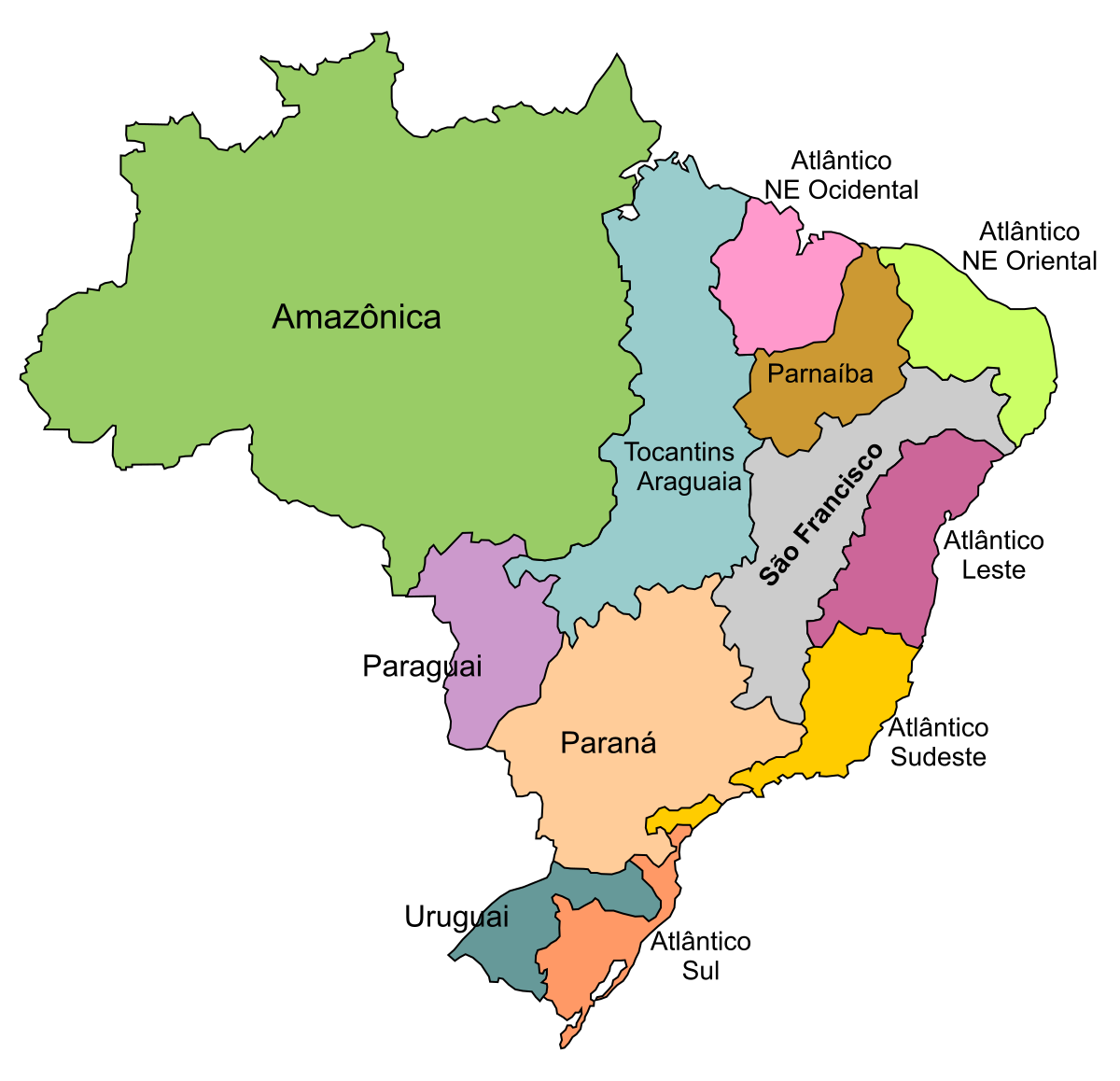 Disponível em: <https://upload.wikimedia.org/wikipedia/commons/thumb/8/8c/Brasil_Bacias_hidrograficas.svg/300px-Brasil_Bacias_hidrograficas.svg.png>.
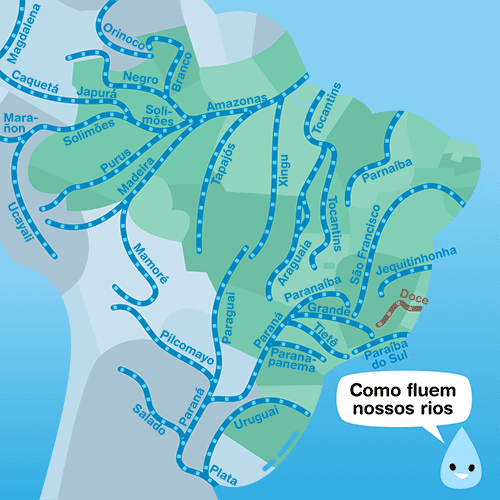 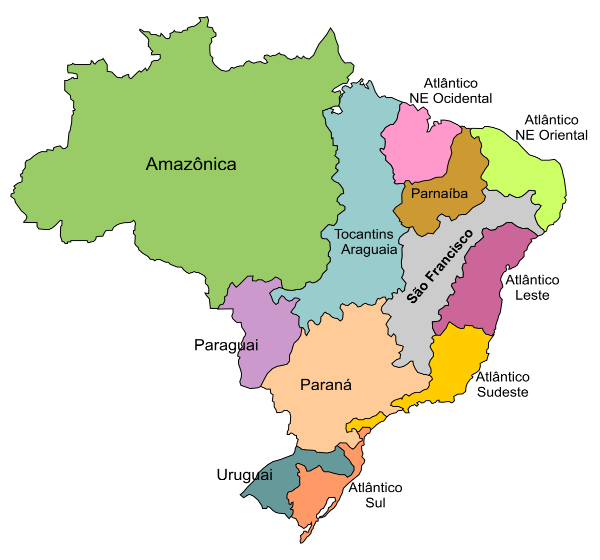 https://danielmcarlos.files.wordpress.com/2017/04/rios.gif
Hidrografia
Drenada na maior parte pela maior bacia hidrográfica do mundo;
rio Amazonas: regime pluvio-nival  com duas cheias anuais (setembro/março);
aquífero Alter do Chão (no conjunto do SAGA), o maior do mundo.
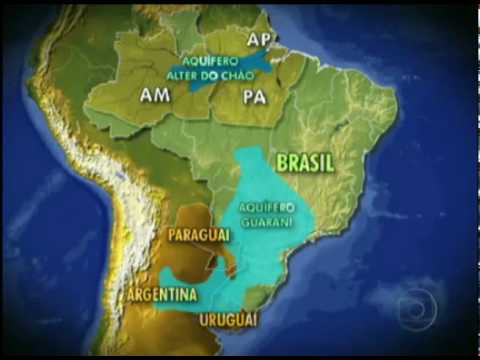 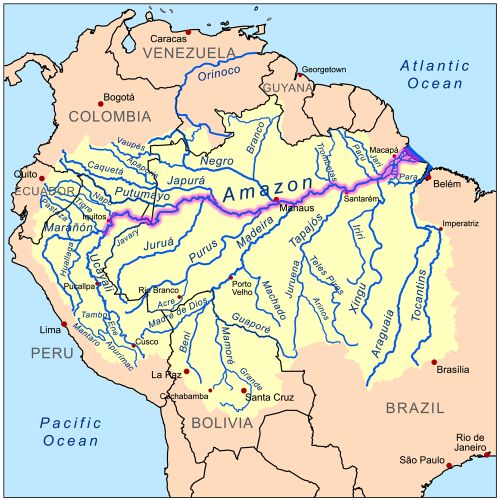 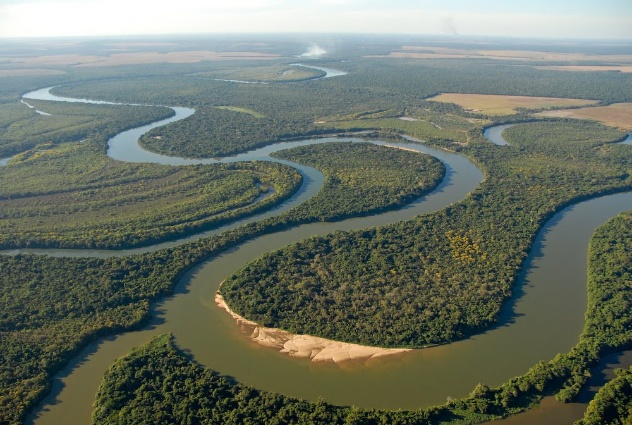 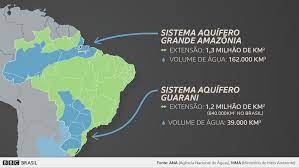 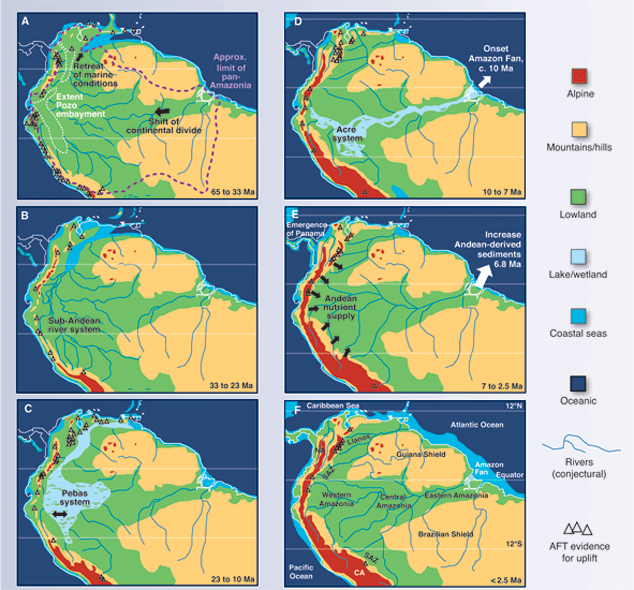 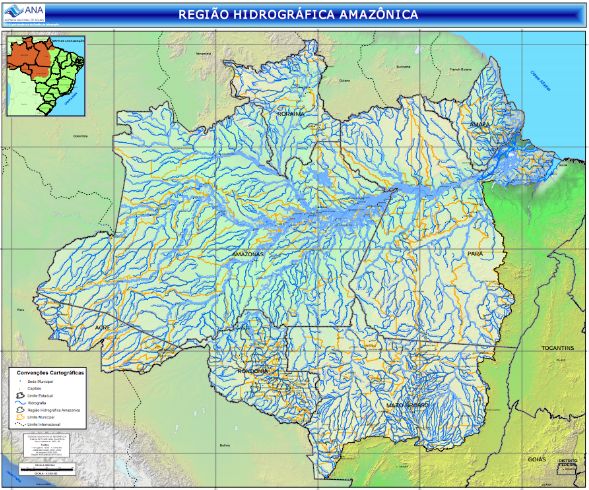